2013-2014
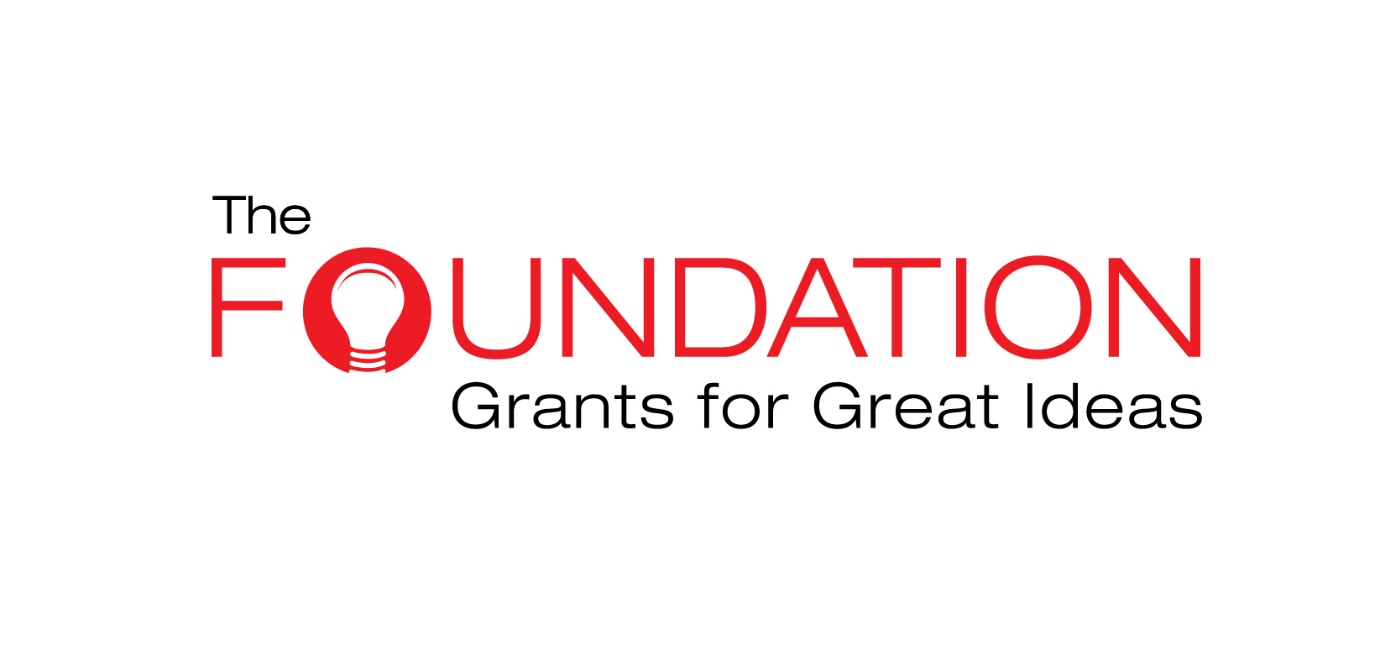 2016-2017
Program Guidelines & Overview
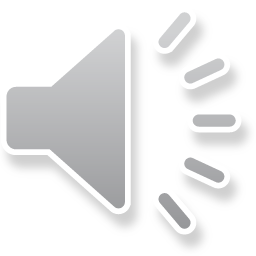 2016 - 2017 Grant Cycles
Awards are presently funded up to $500 per classroom or $1,500 per grade level / school-wide project.
Subject areas:  Literacy, STEM and the Arts.

Grant Cycle I – Deadline: Friday, August 12, 2016
Grant Cycle II – Deadline: Friday, October 7, 2016
Grant Cycle III – Deadline: Monday, November 28, 2016
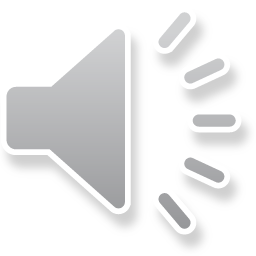 Grant Project Requirements:What is the Grants Committee looking for?
Projects should address school and district goals
Projects should meet Florida standards
Projects must have measurable outcomes
Projects should be innovative and creative
Projects should provide changes in knowledge, skills, attitudes, behavior
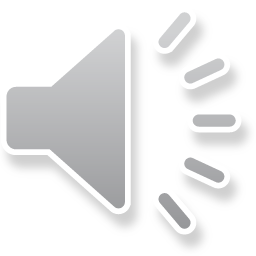 Mandatory Reporting of Outcomes
Include the learning goals for your students and a standardized measurement tool.  What do you want them to accomplish?  How will you determine if they met the goal?
All recipients must be prepared to provide answers to these questions for the state report using test scores, surveys of students or other tracking:
What test/surveys/data sources were used for outcome measurements?
Literacy projects:  
# of students who improved in a standardized reading skills test, OR
# of students who showed increased interest in reading.
STEM projects:
# of students who improved their grade in STEM subject area (specify subject area), OR
# of students who showed increased interest in STEM education, OR
# of student who showed increase interest in pursuing a STEM career.
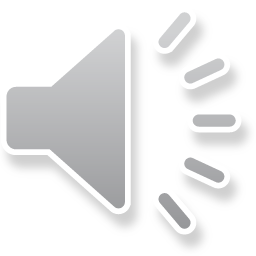 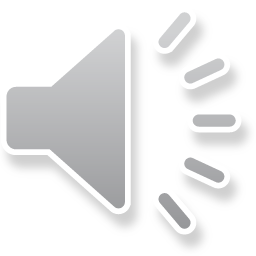 Technology Requests
Must make a strong case for the educational value
Research lowest price with SCPS computer store and provide backup.  Most items must be purchased through them.
http://www.scps.k12.fl.us/purchasing/ComputerStore.aspx
Items must be supported by SCPS Information Services
Proper tracking and storage at your school is required
Items become property of the school, not the teacher
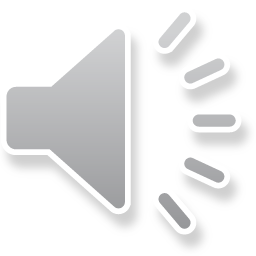 Unallowable Expenses
Tax on purchases will not be reimbursed and cannot be paid for through funds received from The Foundation.  This will become the responsibility of the teacher or school.  All receipts must be attached to the expenditure report.
Food/Refreshments
Rewards – trophies, trinkets, gift cards
Recognition items – certificates, etc.
Furniture (including by not limited to:  bean bag chairs, shelving units, storage bins)
Costumes/uniforms/clothing items
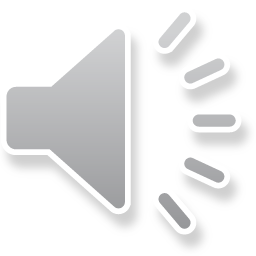 The Grants Committee also will not award funding for the following requests:
Books that can be funded by a school’s book budget;
Software programs that can be funded by a school’s budget;
Hardware that can be funded by a schools’ budget.  Items that improve classroom instruction and students understanding with quantifiable results will be considered, but require a strong case for the educational value they offer;
Equipment that is available and can be purchased through the school/district;
Costs to secure speakers;
Funding for charter schools;
For projects which include the mailing of letters and/or packages by the students, postage costs will not be funded; 
Requests for materials/projects that will later be donated to the community or auctioned off as a fundraiser will not be funded (all materials must remain the property of the school).
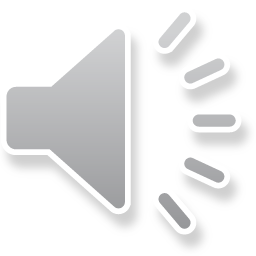 2016-2017 Timeline – Reporting schedule
January 15, 2017 - All grant awards must be spent by this date unless otherwise approved by The Foundation. 
January 31, 2017 - Expenditure reports due, including detailed receipts. All funds must be expended by this date unless otherwise approved by The Foundation. Any unused funds must be returned by this date. 
April 15, 2017  - All projects must be implemented by this date in order to gather data (grades and measurable outcomes) from your students. 
May 15, 2017 - Final evaluation reports due.
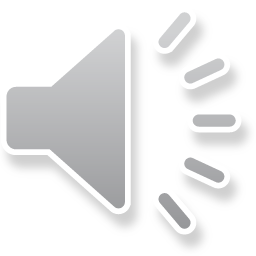 If you have questions:
Contact Susan Roberts Zettler at 407-320-0196 or susan_zettler@scps.k12.fl.us

Good Luck!